What type of organization are you with?
Current apprenticeship sponsor
Organization interested in becoming an apprenticeship sponsor
Office of Apprenticeship staff
State Apprenticeship Agency staff
Workforce system staff
Other
1
January 15, 2019
Apprenticeship EEO Regulations: Disability Self-Identification and Affirmative Action Programs
Presented By: 
U.S. Department of Labor
Office of Apprenticeship
Natalie Linton
Program Analyst
Office of Apprenticeship
Employment and Training Administration
U.S. Department of Labor
3
Keir Bickerstaffe
Counsel
Division of Civil Rights and Labor Management
Office of the Solicitor
U.S. Department of Labor
Zach Boren
Division Chief
Office of Apprenticeship
Employment and Training 
Administration
U.S. Department of Labor
4
Review frequently asked questions about the Equal Employment Opportunity (EEO) regulations that go into effect on January 18, 2019
Answer additional questions that sponsors may have (time permitting)
Ensure sponsors are aware of resources available to help them implement  apprenticeship EEO regulations
www.doleta.gov/oa/eeo
5
Focus on Provisions Going into Effect January 18, 2019
Disability Self-Identification
7% Disability Goal
Affirmative Action Programs
Demographic Analyses for Race, Sex, and Ethnicity
Targeted Outreach, Recruitment, and Retention Efforts to Reach Goals
Annual Reviews of Personnel Practices
6
Disability Self-Identification Invitations, Question 1
When do I have to start inviting apprentices and applicants to self-identify whether they are individuals with disabilities?
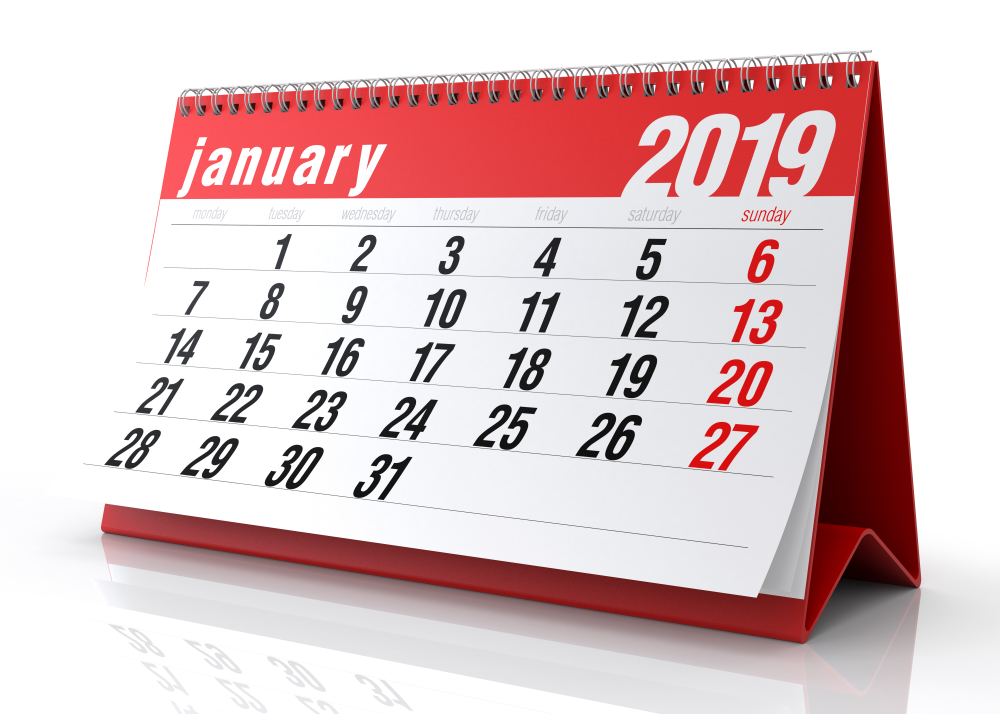 7
Disability Self-Identification Invitations, Question 2
Where can I find the Voluntary Disability Disclosure Form?
Main page – Disability Self-Disclosure:
https://www.doleta.gov/oa/eeo/tools/disabililty-self-identification.cfm

Voluntary Disability Disclosure Form:  
www.doleta.gov/oa/eeo/tools/docs/Disability_Disclosure_form-671_20180823_Final.pdf
8
Disability Self-Identification Invitations, Question 3
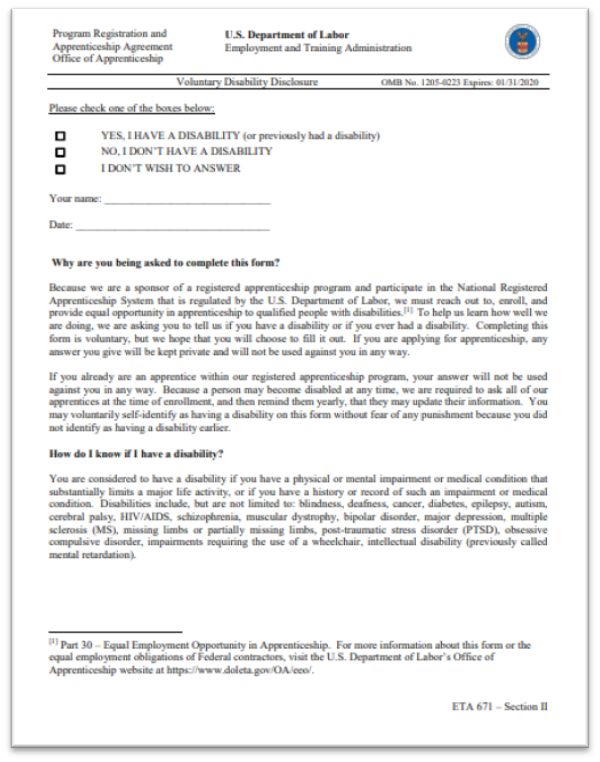 Do I have to use the 
U.S. Department of 
Labor’s Voluntary
Disability
Disclosure Form?
9
Disability Self-Identification Invitations, Question 4
What if an apprentice refuses to complete the Voluntary Disability Disclosure Form?
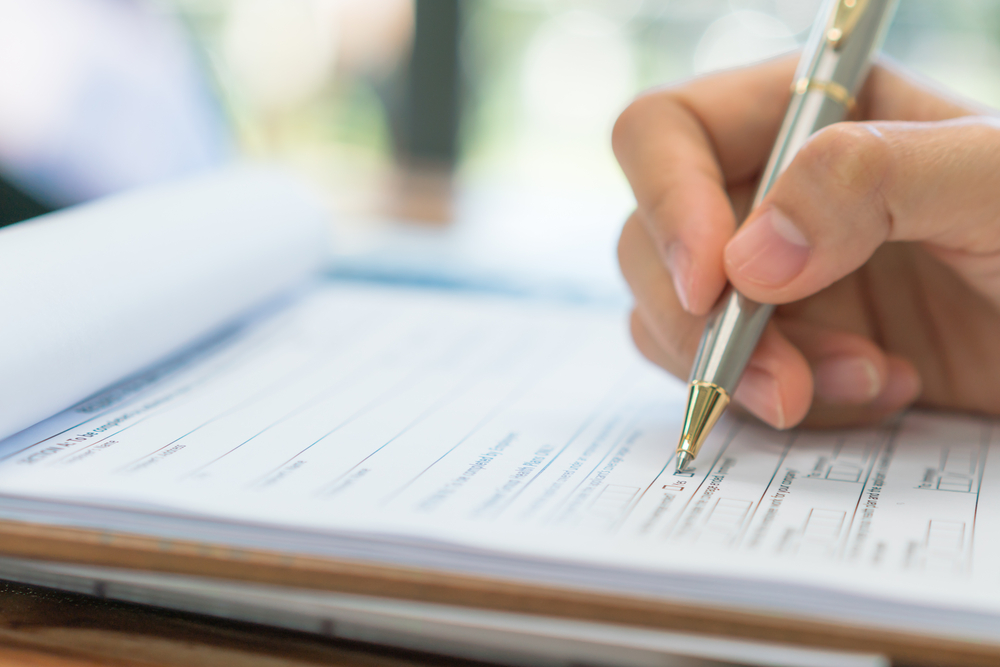 10
Disability Self-Identification Invitations, Question 5
Where and when do I report the disability disclosure results to the Office of Apprenticeship?
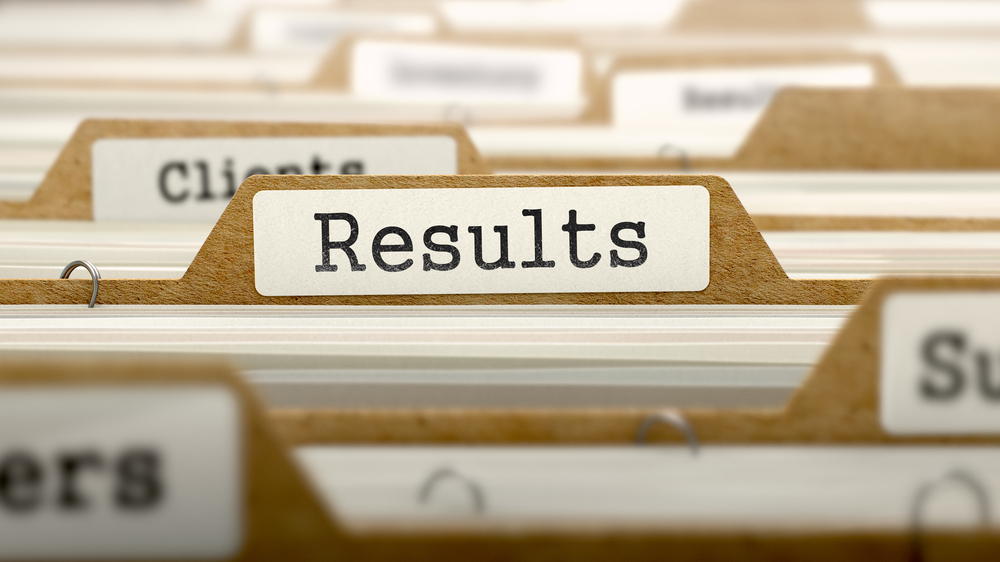 11
7% Disability Goal, Question 1
I’ve heard about a goal that 7% of apprenticeship workforces consist of individuals with disabilities.  Is this a goal I have to meet?
12
7% Disability Goal, Question 2
The trade for which my program trains apprentices involves a lot of physical work.  How can individuals with disabilities do this work?
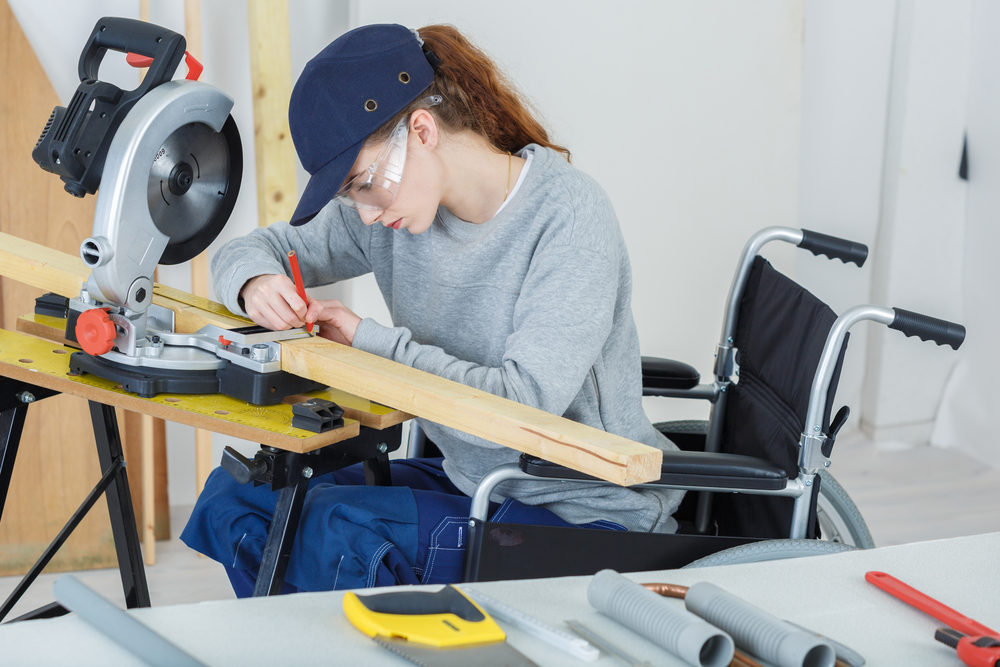 Job Accommodation Network:
https://askjan.org
www.doleta.gov/oa/eeo/protected_characteristics/disability.cfm
13
Other Disability Questions?
Any additional questions on Disability 
Self-Identification or the 
7% Goal for Individuals with Disabilities?
14
Affirmative Action Programs (General), Question 1
We’ve always had an Affirmative Action Program (AAP).  What is different about this requirement now?
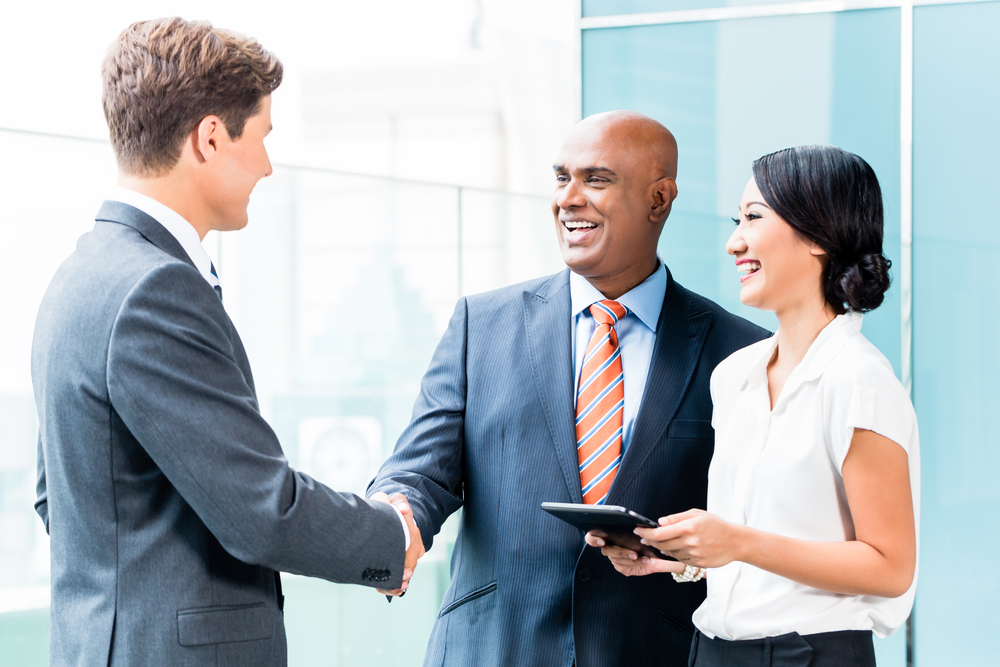 15
Affirmative Action Programs (General), Question 2
Do I have to prepare the entire AAP by January 18, 2019 (or two years after my program’s registration date, whichever is later)?  If not, what do I have to prepare by then?
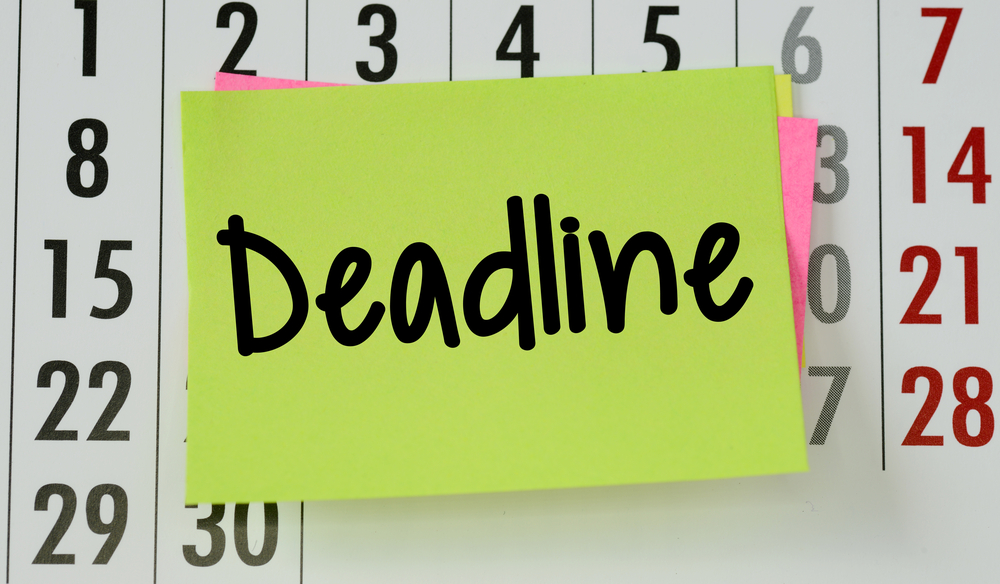 16
Affirmative Action Programs – Demographic Analyses for Race, Sex, and Ethnicity, Question 1
You said I don’t have to complete the demographic analyses until the Office of Apprenticeship (OA) reviews my program’s compliance with the apprenticeship EEO regulations.  When can I expect OA to do such a review, and will I get advance notice of it?
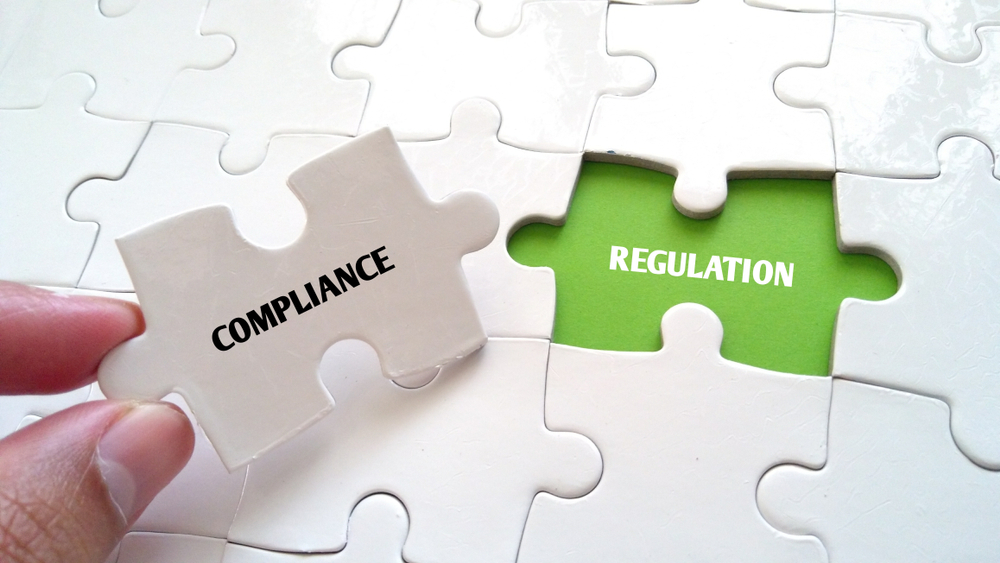 17
Affirmative Action Programs – Demographic Analyses for Race, Sex, and Ethnicity, Question 2
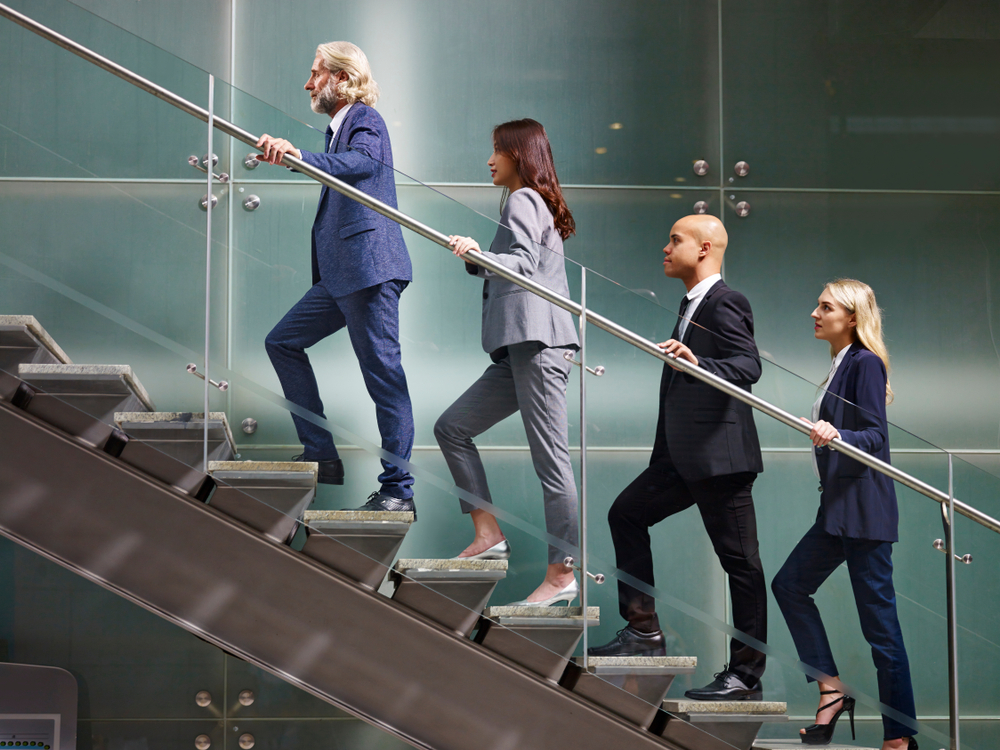 What are the steps I need to follow to perform the demographic analyses for race, sex, and ethnicity?
https://www.workforcegps.org/events/2018/07/20/12/48/Equal-Employment-Opportunity-Regulations-for-Apprenticeships-Demographic-Utilization-Analyses
18
Affirmative Action Programs – Demographic Analyses for Race, Sex, and Ethnicity, Question 3
What if an apprentice didn’t identify his or her race or ethnicity on Form 671?  
How do I categorize that individual’s race or ethnicity?
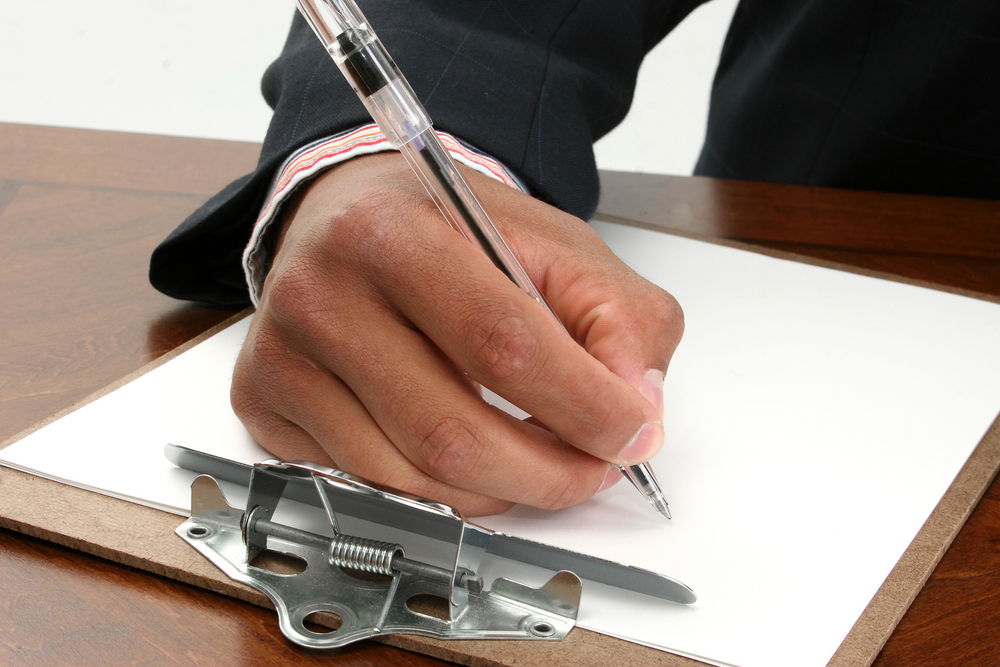 19
Affirmative Action Program – Demographic Analyses for Race, Sex, and Ethnicity, Question 4
OA has said it will have an online tool to make it easier to do these demographic analyses.  How will that tool work and when will it be available?
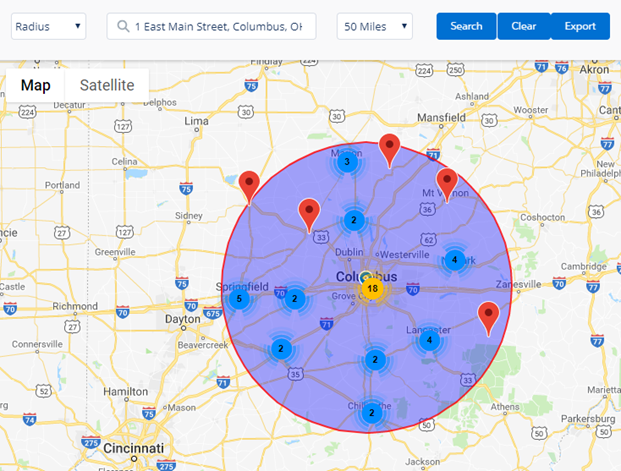 20
Affirmative Action Programs – Demographic Analyses for Race, Sex, and Ethnicity, Question 5
If my program is underutilized for a major occupational group, do I necessarily have to set a goal for that group?
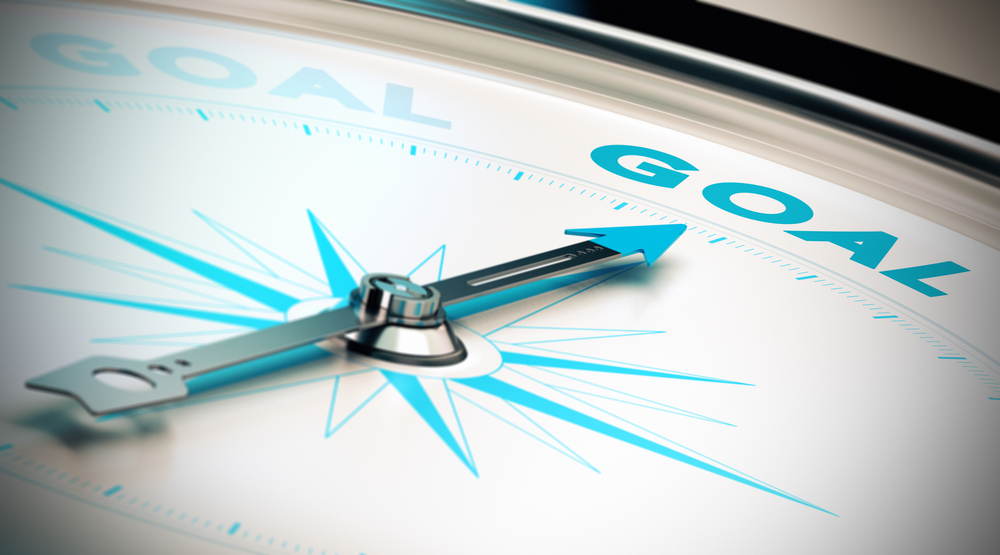 21
Affirmative Action Programs – General and Demographic Analyses for Race, Sex, and Ethnicity
Any additional questions on these topics?
22
Targeted Outreach, Recruitment, and Retention Efforts to Reach Goals, Question 1
What happens if I don’t meet the goal for any particular group?
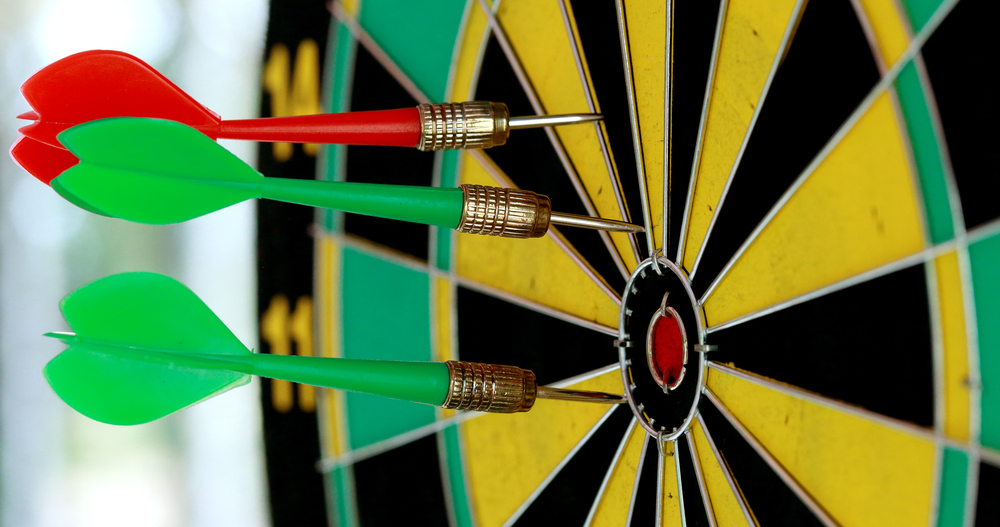 23
Targeted Outreach, Recruitment, and Retention Efforts to Reach Goals, Question 2
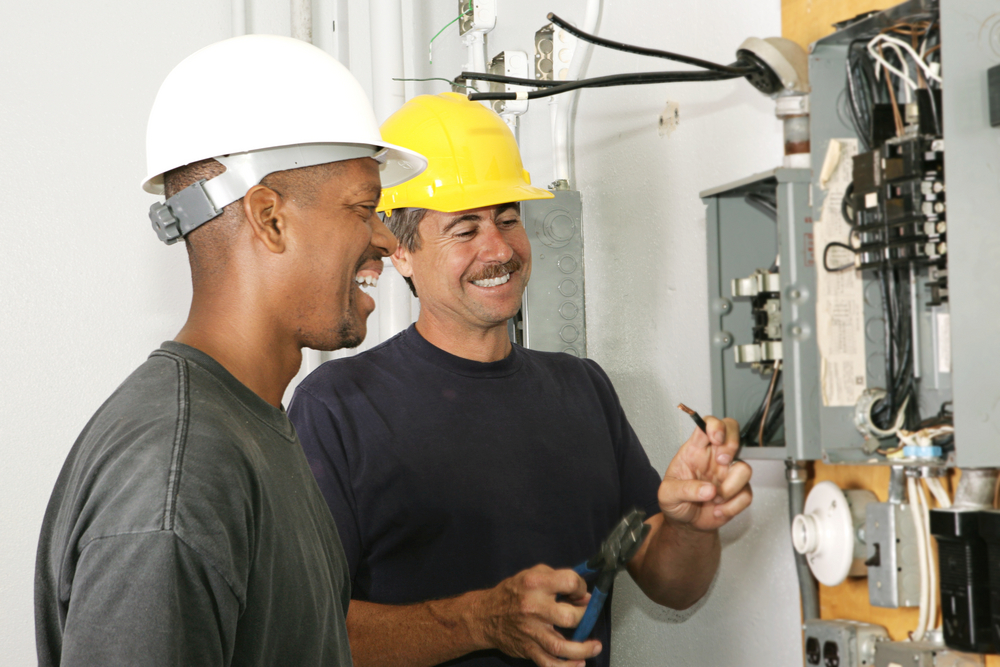 What do good faith efforts include?  
How will the Office of Apprenticeship evaluate whether our efforts are good enough?
24
Annual Reviews of Personnel Practices
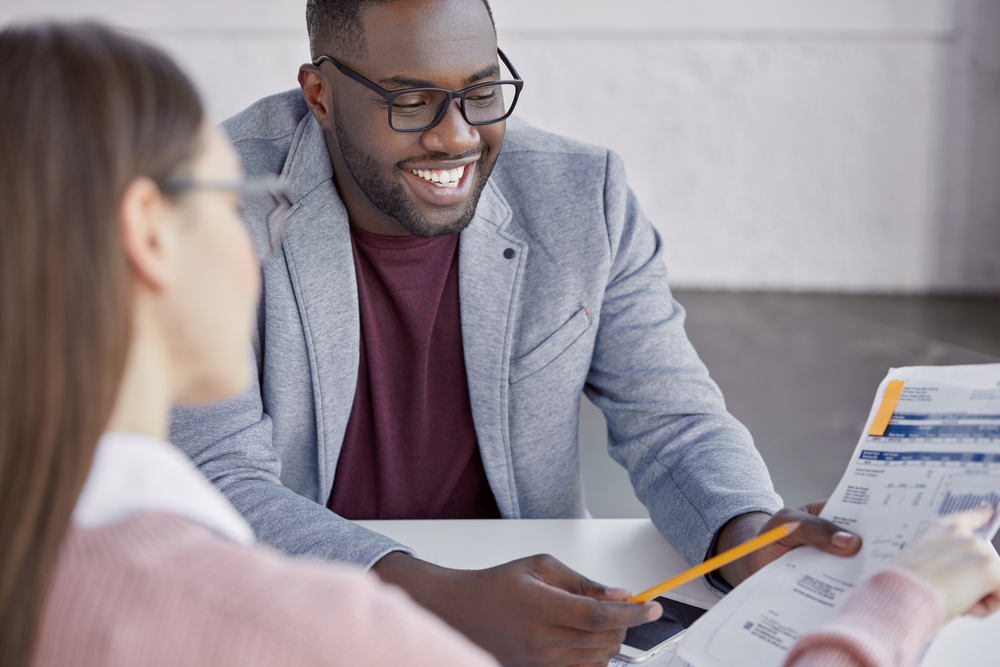 What is involved in these annual reviews of personnel practices?
What do I have to do?
25
Targeted Outreach, Recruitment, and Retention Efforts and Annual Reviews of Personnel Practices
Any additional questions on these topics?
26
Online Resources
Apprenticeship EEO Home Page:www.doleta.gov/oa/eeo
Disability Self-Identification Page:  www.doleta.gov/oa/eeo/tools/disabililty-self-identification.cfm
Outreach and Recruitment Resources:  www.doleta.gov/oa/eeo/outreach_recruitment
Information on Disability:www.doleta.gov/oa/eeo/protected_characteristics/disability.cfm
Job Accommodation Network:https://askjan.org
EEO Frequently Asked Questions:FAQ tab at top of home page www.doleta.gov/oa/eeo
Apprenticeship.gov
27
Additional Questions?
Email:
apprenticeship@dol.gov
28
29